Сухопутные войска Российской Федерации
10-класс
Сухопутные войска Российской Федерации
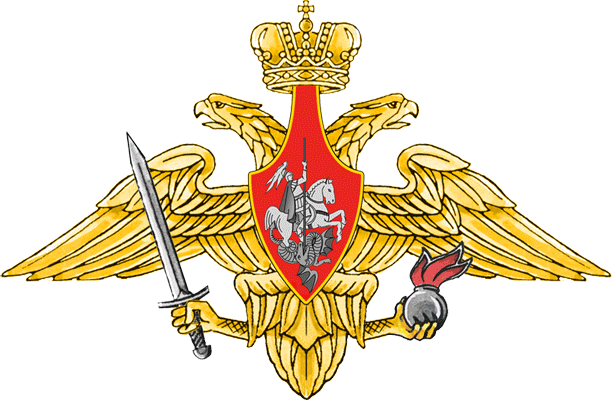 Годы существования: с 1992 года
Страна Россия
Подчинение: Министерство обороны Российской Федерации
Входит в: Вооружённые силы Российской Федерации
Тип: Сухопутные войска
Функция: Ведение боевых действий преимущественно на суше.
Численность: 300 000 чел.
Участие в: Первая чеченская войнаВторая чеченская войнаВооружённый конфликт в Южной Осетии (2008)
Сухопутные войска Российской Федерации
Основные задачи Сухопутных войск

В мирное время:
1)поддержание боевого потенциала, совершенствование боевой и мобилизационной готовности войск к отражению агрессии локального масштаба;
2)обеспечение готовности войск к осуществлению мероприятий мобилизационного и оперативного развертывания для отражения агрессии противника;
3)подготовка органов управления и войск к ведению военных действий в соответствии с их предназначением;
4)создание запасов вооружения, военной техники и материальных средств в объемах, обеспечивающих решение задач, стоящих перед Сухопутными войсками, и их содержание в готовности к боевому применению;
5)участие в операциях по поддержанию (восстановлению) мира, проводимых по линии Совета Безопасности ООН или в соответствии с международными обязательствами РФ;
6)участие в ликвидации последствий аварий, катастроф и стихийных бедствий.
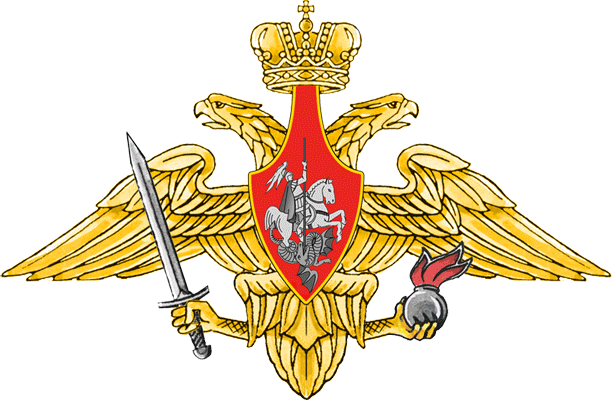 Сухопутные войска Российской Федерации
Основные задачи Сухопутных войск
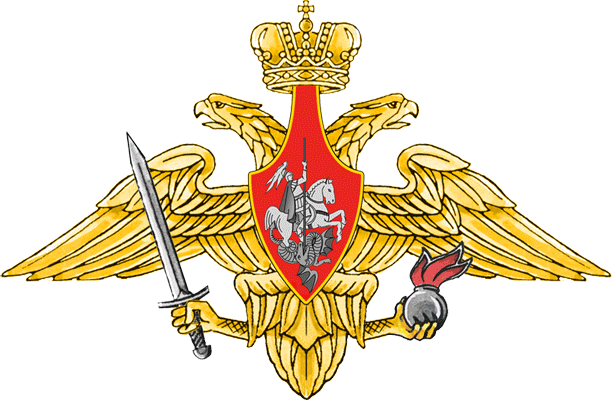 В угрожаемый период:
1)наращивание состава и повышение боевой и мобилизационной готовности войск;
2)усиление сил и средств боевого дежурства и разведки за действиями войск противника;
3)оперативное развертывание группировок войск на угрожаемых направлениях, в том числе и коалиционных, в соответствии с Договором о коллективной безопасности СНГ;
4)увеличение объемов проводимой военно-сборовой подготовки граждан, пребывающих в запасе;
5)участие в проведении отдельных мероприятий территориальной обороны;
6)подготовка вооружения и военной техники к боевому применению, наращивание базы материально-технического обеспечения и возможностей ремонтных органов;
7)прикрытие государственной границы РФ;
подготовка первых оборонительных операций.
Сухопутные войска Российской Федерации
Основные задачи Сухопутных войск
В военное время:
1)выполнение задач по плану стратегического развертывания ВС РФ;
локализация (пресечение) возможных военных конфликтов, отражение агрессии противника боеготовыми в мирное время группировками войск, а при необходимости – с отмобилизованием соединений и воинских частей;
2)проведение совместно с другими видами и родами войск ВС РФ (при участии вооруженных сил стран–участниц СНГ, подписавших Договор о коллективной безопасности) оборонительных и контрнаступательных операций по разгрому агрессора;
3)участие в отражении воздушно-космического нападения противника, проведении воздушно-десантных, морских десантных и других совместных операций видов ВС РФ;
4)участие в ведении территориальной обороны (охрана и оборона важных военных, государственных объектов и объектов на коммуникациях; борьба с диверсионно-разведывательными и террористическими силами и десантами противника;
5) обеспечение установления и поддержания режима военного положения).
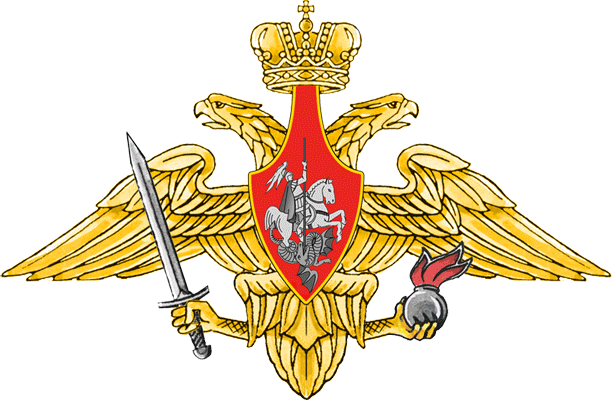 Сухопутные войска Российской Федерации
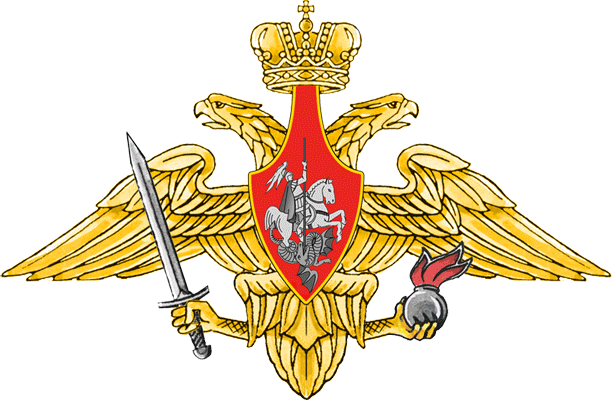 Главнокомандующий Сухопутными войсками генерал-полковник Александр Николаевич Постников (с января 2010 года)

На сегодняшний день Сухопутные войска в своем составе имеют:
Мотострелковые войска
Танковые войска
Ракетные войска и артиллерия
Войска ПВО Сухопутных войск
Специальные войска
Части и подразделения материально-технического обеспечения
Сухопутные войска Российской Федерации
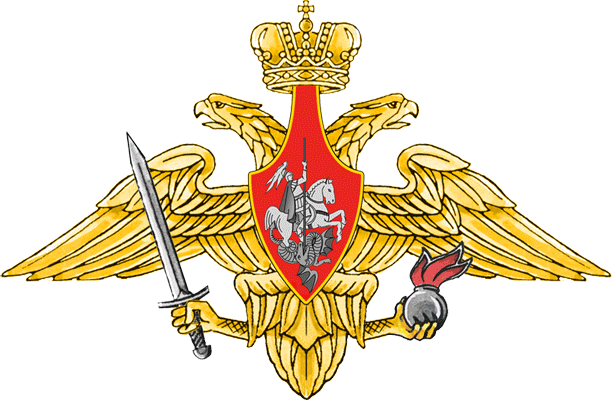 Мотострелко́вые войска́ (Моторизованные стрелковые войска, МСВ) — самый многочисленный род сухопутных войск, предназначенный для широкомасштабного ведения боевых действий на суше в ходе выполнения боевых операций как самостоятельно, так и совместно с другими родами войск.
В МСВ, кроме основных мотострелковых, имеются танковые, ракетные, артиллерийские, зенитно-ракетные, а также специальные подразделения и части. Для современных моторизованных стрелковых войск характерно наличие современных ракетных комплексов, что значительно повышает их огневую мощь.
Главной отличительной особенностью МСВ является их высокая мобильность и маневренность. Это увеличивает возможность Мотострелковых войск к переходу от одного вида боевых действий к другому в короткие сроки, позволяет им чередовать удари манёвр, быстро изменять направление и районы действий, производить рассредоточение и сосредоточение.
Сухопутные войска Российской Федерации
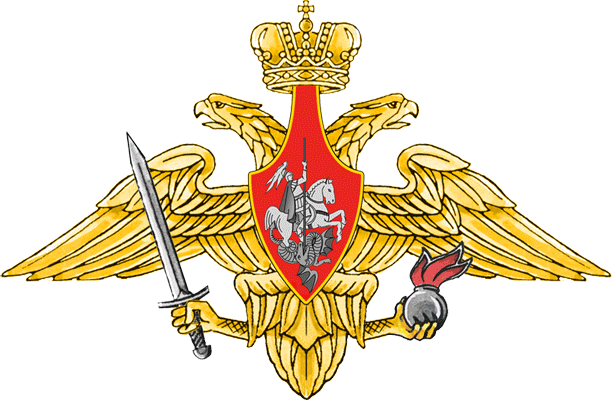 Та́нковые войска́ Российской Федерации — род Сухопутных войск Российской Федерации, главная ударная сила Сухопутных войск и мощное средство вооруженной борьбы, предназначенное для решения наиболее важных задач в различных видах боевых действий. С 1929 года — механизированные войска, с 1936 года — автобронетанковые войска, с декабря 1942 года — бронетанковые и механизированные войска (БТиМВ), с 1953 года — бронетанковые войска, с 1960 года по настоящее время — танковые войска.
Имеют на вооружении танки, самоходные артиллерийские установки, бронетранспортёры, боевые машины пехоты и другуюбронетехнику.
Сухопутные войска Российской Федерации
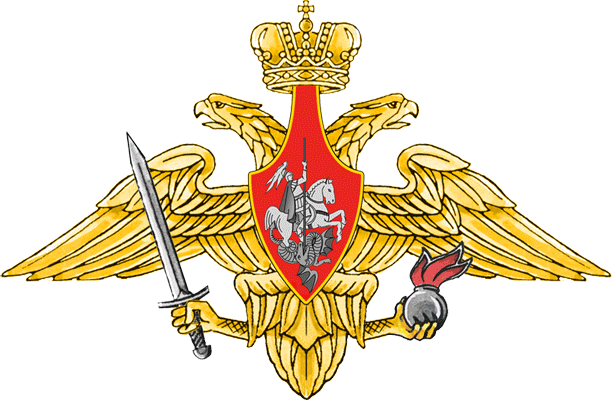 Ракетные войска и артиллерия (РВ и А) — один из родов Сухопутных войск Вооружённых Сил Российской Федерации (ВС России).
Структура ракетных войск и артиллерии:
Организационно ракетные войска состоят из соединений, частей оперативно-тактических и тактических ракет, реактивной артиллерии крупного калибра. Артиллерия состоит из соединений (частей, подразделений) гаубичной, пушечной, реактивной, противотанковой артиллерии, противотанковых ракетных комплексов, миномётов, а также артиллерийской разведки, управления и обеспечения.
Сухопутные войска Российской Федерации
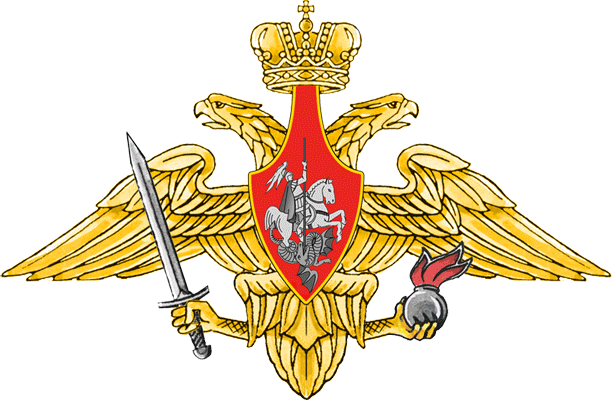 Войска́ противовозду́шной оборо́ны (Войсковая ПВО) — род войск вооружённых сил Российской Федерации, составная часть сухопутных войск. Цель и предназначение — защита группировок сухопутных войск и объектов вне зоны военных действий (тыла) от ударов средств воздушного нападения противника.
Войска противовоздушной обороны сформированы в 1997 году посредством объединения войск противовоздушной обороны Сухопутных войск, подразделений ПВОБереговых войск ВМФ, подразделений ПВО ВДВ.
В 1958 году образован род войск ПВО сухопутных войск.
Сухопутные войска Российской Федерации
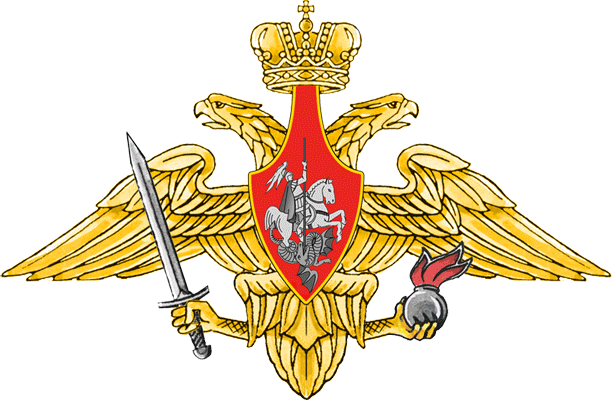 Специальные войска (службы) вооружённых сил Российской Федерации — войска и службы в видах и родах Вооружённых Сил, предназначенные для обеспечения боевой деятельности видов и родов войск, выполняющие специализированные функции.
К специальным войскам (службам) в вооружённых силах Российской Федерации относятся:
Служба расквартирования;
Сухопутные войска Российской Федерации
Служба ВОСО;
Инженерно-аэродромная служба;
Авиационно-техническая служба;
Поисково-спасательная служба;
Инженерные войска;
Войска радиационной, химической и биологической защиты (РХБЗ);
Войска связи;
Войска радиоэлектронной борьбы (РЭБ);
Разведывательная служба;
Служба технического обеспечения;
Метрологическая служба;
Топографическая служба;
Гидрографическая служба;
Топогеодезическая служба;
Гидрометеорологическая служба;
Служба вооружения;
Железнодорожные войска.
Автомобильные войска;
Дорожные войска;
Трубопроводные войска;
Войска охраны тыла;
К специальным войскам в ФСО Российской Федерации относятся:
Войска охраны;
К специальным войскам в ФСБ Российской Федерации относятся:
Пограничные войска;
К специальным войскам в МВД Российской Федерации относятся:
Внутренние войска;
К специальным войскам в МЧС Российской Федерации относятся:
Войска гражданской обороны;
К специальным войскам в Спецстрое Российской Федерации относятся:
Дорожно-строительные войска ;
Военно-технические войска ;
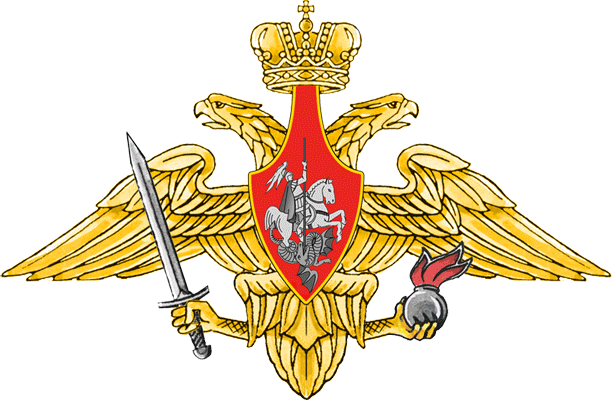